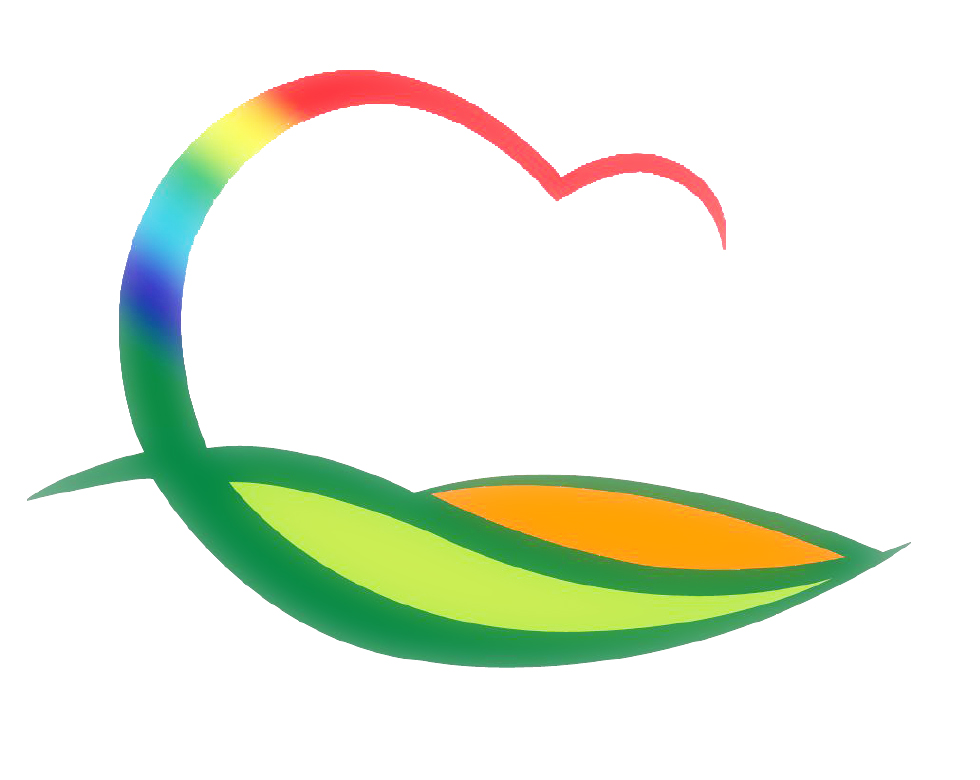 보   건   소
[Speaker Notes: 먼저, 지금의 옥천입니다.]
6-1.  소아 폐렴구균 무료예방접종
기     간 : 5. 1. 부터
장     소 : 보건(지)소, 민간위탁의료기관
대     상 
     - 생후 2개월~만5세 미만(59개월 이하) 
     - 만성질환 및 면역저하 상태의 어린이
내     용 : 예방접종 및 주의사항 지도
6-2.  하절기 비상 방역근무
기      간 : 5. 1. ~ 9. 30. (5개월)
근무시간
     - 평일 : 20:00까지 / 담당자
     - 토요일·일요일·공휴일 : 09:00~16:00 / 당직근무자
내      용 : 대량환자 발생 모니터링 및 환자발생보고
6-3.  관절예방교실 운영
기    간 : 5월 중
장소 및 대상 
    - 보건소 : 지역주민 중 관절통증 유증상자 30명
    - 시온성 요양원 : 주간보호자 및 입소자 30명
내    용 : 건강상태파악, 한의약적 처치, 기공체조 및 교육
6-4.  흡연예방교육
기    간 : 5월 ~ 9월
장    소 : 해당학교「교육실」
대    상 : 유치원·초·중·고등학생 1,059명
강    사 : 국제 절제협회 금연강사 이동수, 이진현
내    용 : 담배의 중독성 및 청소년 간접흡연의 피해
6-5.  아토피 질환 등록자 설명회
기    간 : 5월 중
장    소 : 보건소「소회의실」
대    상 : 등록아동 보호자 40명
내    용 : 사업방향 설명 및 의견수렴
6-6. 시설공사                                              (단위 : 천원)
지방재정 균형집행 추진상황
집행현황 (4. 23.현재)                              (단위 : 백만원)



금주 집행대상사업
  -  보건지소, 진료소 시설 수선 공사  :   20백만원
  -  건강프로그램 재료비 및 운영비    :    5백만원

부진사유 및 향후 집행계획  
  -  해당사항 없음